Intellectual Property
Cho Cho Myint
B.A, MBA, M.A (Business Law), DBL, DIL, DIPL
[Speaker Notes: This template can be used as a starter file for presenting training materials in a group setting.

Sections
Right-click on a slide to add sections. Sections can help to organize your slides or facilitate collaboration between multiple authors.

Notes
Use the Notes section for delivery notes or to provide additional details for the audience. View these notes in Presentation View during your presentation. 
Keep in mind the font size (important for accessibility, visibility, videotaping, and online production)

Coordinated colors 
Pay particular attention to the graphs, charts, and text boxes. 
Consider that attendees will print in black and white or grayscale. Run a test print to make sure your colors work when printed in pure black and white and grayscale.

Graphics, tables, and graphs
Keep it simple: If possible, use consistent, non-distracting styles and colors.
Label all graphs and tables.]
What is IP ?
Intellectual Property (IP) refers to creations of mind , such as inventions ; Literary and artistic works; designs; and symbols ; names and images used in commerce.
What is IP Right
Much Like any other property rights-

They allow the owner ,or creator of a patent, trademark, or copyright work to benefit from his or her innovation and creativity .

The owner of IPRs  has –

-certain exclusive rights recognized by law for him to control or exploit them through licensing or franchising .
Categories of Intellectual Property
IP comprises two main branches ;

1. Industrial property 
     (inventions ,trademarks ,industrial designs ,and  appellations of origin ;

     2. Copyright 
(literary ,musical ,artistic ,photographic and audiovisual works)
IP is protected in law by , for example , patents, copyright and trademarks, which enable people to earn recognition, or financial benefit from what they invent or create. By striking the right balance between the interests of innovations and the wider public interest , the IP which creativity and innovation can flourish.
Just  like physical goods ,intellectual property can be protected against theft by other people.
It can be bought ,sold ,transferred and need to be protected.
It is an intangible rights  which own economic values.
Trademark
What is Trademark?
A distinctive word, phrase, symbol, or design that identifies a product and is legally owned by its manufacturer or inventor.
[Speaker Notes: Give a brief overview of the presentation. Describe the major focus of the presentation and why it is important.
Introduce each of the major topics.
To provide a road map for the audience, you can repeat this Overview slide throughout the presentation, highlighting the particular topic you will discuss next.]
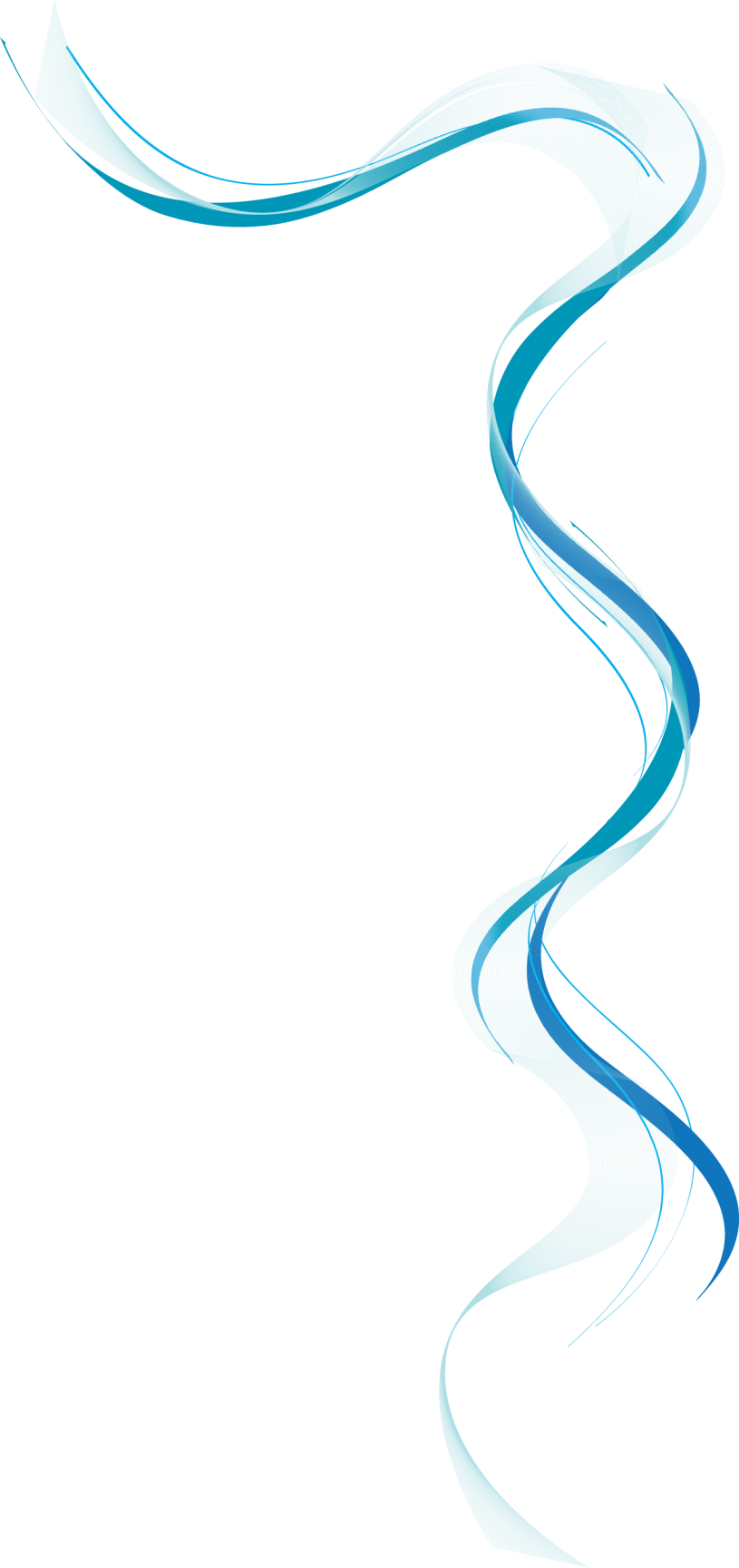 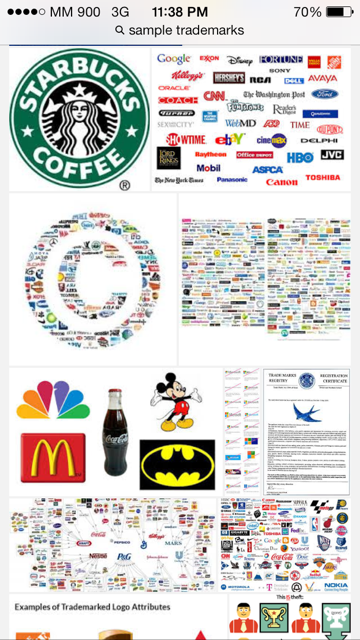 [Speaker Notes: This is another option for an Overview slides using transitions.]
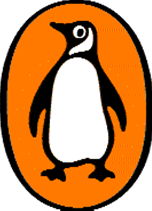 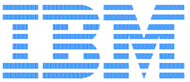 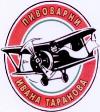 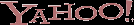 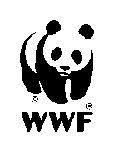 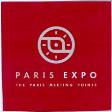 The Value of Trademarks
Global Brand Scoreboard
	1.	Coca-cola	67.52$ billion
	2.	Microsoft	59.95$ billion
	3.	IBM		53.37$ billion
	4.	GE		46.99$ billion
	5.	Intel		35.58$ billion
 (German survey January 17, 2006)
[Speaker Notes: This gives an idea of how trademarks can become valuable business assets and why it is important to protect them.]
The Function of a Trademark
Allows companies to differentiate their products 
Ensures consumers can distinguish between products and ultimately develop brand loyalty
Trademark Protection > Registration =
Exclusive rights prevent others from marketing products under same or confusingly similar mark
Secures investment in marketing effort
Promotes customer loyalty/ reputation / image of company
Provides coverage in relevant markets where business operates
Registered marks may be licensed or basis  franchising agreements
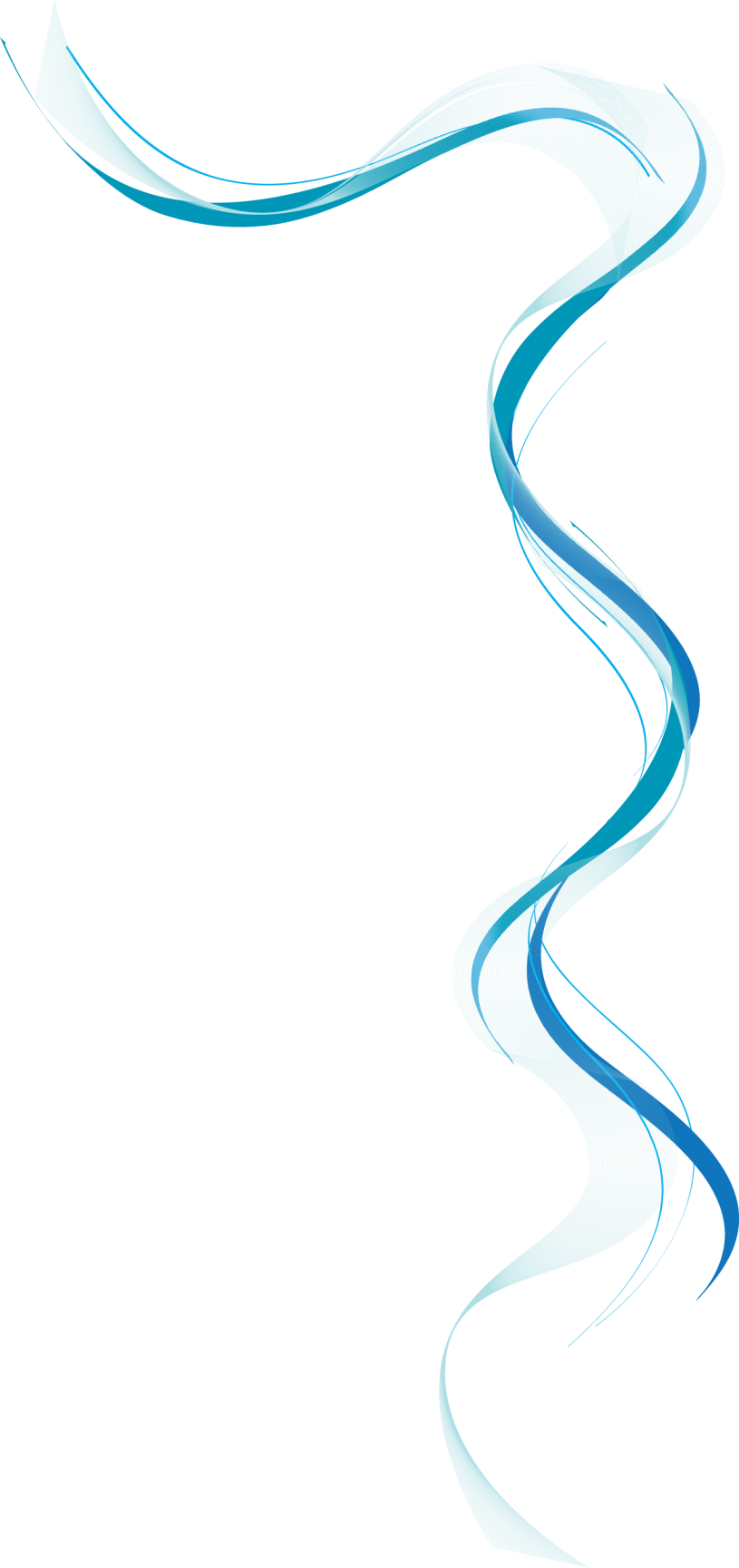 How is trademark protection different from copy right and patent protection?

A copy right is a bundle of rights granted to authors of creative works, such as books, websites, computer software, music, architecture, paintings and many other creative works. 

A copy right owner has the exclusive right to copy and sell the work and additionally has the right to perform it and make variations on it.

A patent is a right provided by the government that allows inventors to prevent another from making, selling or using another invention that is similar in nature. 

Patents may be used to protect inventions, machines, devices, processes and many other things. Registering a Trademark does not practice patent law.
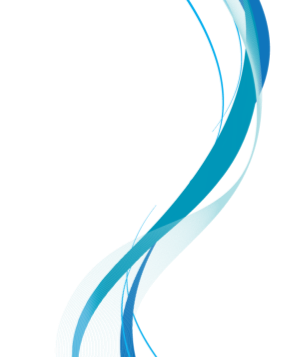 How many classes of Trademarks?
[Speaker Notes: This is another option for an Overview slide.]
What to avoid when selecting a Trademark
Generic terms: CHAIR to sell chairs

 Descriptive terms: SWEET to sell chocolates

 Deceptive terms: “ORWOOLA” or “Pure whool”               for 100%  synthetic material

 Marks and terms contrary to public order/morality

 Do not use flags, armorial bearings, official hallmarks, emblems without a legal authorization
What kind of trademarks can be registered?
1. Descriptive
2. Suggestive
3. Arbitrary
4. Fanciful
[Speaker Notes: Add slides to each topic section as necessary, including slides with tables, graphs, and images. 
See next section for sample table, graph, image, and video layouts.]
Is there Trademark Act in Myanmar?
There is no Trademark Act established in Myanmar yet. 
However, Trademark can be registered under Section 18 (f) of the Registration Act (Myanmar Deeds and Assurance Registration Act)
[Speaker Notes: Keep it brief. Make your text as brief as possible to maintain a larger font size.]
The Registration Act; 1908:
In order to seek protection , companies are advised to register trademarks under Section (18)f of the Registration Act of 1908 pursuant to Direction 13.
Registration is followed by publication of a cautionary notice in a Myanmar newspaper advising the public of the registration .
How can a person aggrieved by the infringement of his trademark have remedies?
Two remedies:

He can institute criminal proceedings under Penal Code and/or

He can bring an action for an injunction and damages.
[Speaker Notes: Add a case study or class simulation to encourage discussion and apply lessons.]
Patent
What is Patent?
Patent is an exclusive right 
granted for an invention, 
which is a product or a process that provides, in general, 
an new way of doing something, or offers a new technical solution to a problem:
What does Patent Law Protect?
In principle, the patent owner has the exclusive right 
to prevent or stop others from commercially exploiting the patented invention. 

In other words, patent protection means that
 the invention cannot be commercially made, used, distributed, imported or sold by others without the patent owner’s consent.
Is a Patent valid in every Country?
Patents are territorial rights. 
In general, the exclusive rights are only applicable in the country or region in which a patent has been filed and granted, in accordance with the law of that country or region.
How long does a Patent last?
20 years from the filing date of the application.
What is Patentable?
In the statute, any person who "invents or discovers any new and useful":
Process;
Machine; 
Manufacture
Composition of matter; or
Improvement thereof 
may obtain a patent subject to the conditions and requirements of the law
[Speaker Notes: Bundle of exclusive Right 
Control the economic use
Moral Rights]
How many types of Patents?
A utility patent :
protects the function of an invention
 20 years protection
A design patent : 
protects the overall appearance of an invention 
14 years protection
What is not Patentable?
Motion devices;
 Abstract ideas;
Laws of nature, and naturally occurring substances;
Invention publicly disclosed more than 12 months ago (US).
What are the steps for Design Patent?
new, 
original  
ornamental design
must not be obvious.
Apple Inc. v. Samsung Electronic Co. Ltd.[2011]
This case is regarding the design of smartphones and tablet computers; between them, the companies made more than half of smartphones sold worldwide as of July 2012.
In the spring of 2011, Apple began litigating against Samsung in patent infringement suits.
After a 13-day trial in 2012, a jury held that Samsung’s phones infringed Apple utility and design patents. 
Apple was originally granted $1.05 billion, but that number was slashed down on appeal. Samsung paid $548 million .
Do we have Patent Act in Myanmar?
No Patent Law in Myanmar yet.
Patents and Designs Act 1945 was repealed  in 1992 
An invention may be registered under Section 18(f) of the Registration Act
Draft Patent Law in July 2015 is part of the process.  
This law aims to protect technical innovation and promote both foreign investment and local industrial development.

The 21 Chapters of the draft include the following provisions:
Pursuant to Chapter (5), Section 7,  an invention must:
(a) be novel;
(b) involve an inventive step; and
(c) be industrially useful.
Copy Right
What is Copyright?
Copyright (or author's right) is the rights that creators have over their literary and artistic works:
authors, 
composers, 
computer programmers, 
Website designers and 
Other creators 

“Works” : literary, artistic, dramatic and other types of creations.
What does Copyright Law protect?
Original works: 
Books, magazines, newspapers, music, paintings, photographs, sculpture, films, computer programs, video games and original databases.
What are the Rights Comprised in  Copyright?
Right of Reproduction and Related Rights
Performing Rights
Recording Rights
Motion Picture Rights
Broadcasting Rights
Translation and Adaptation Rights
Moral Rights
[Speaker Notes: Bundle of exclusive Right 
Control the economic use
Moral Rights]
What are Related Rights or Neighbouring Rights?
Rights of Performers (e.g. actors, singers, musicians) in their performances
Rights of producers of sound recording (Phonograms)  (e.g.) compact discs); 
Rights of broadcasting organizations (radios and TV programs transmitted over the air)
Do we have Copyright Act in Myanmar?
THE BURMA COPYRIGHT ACT.
	[INDIA ACT III, 1914.] (24th February, 1914.)
This Act does not prescribe copyright of other country to be recorded in Myanmar. 
The bills on IP laws on protection of intellectual property are in drafting stage.
Copyright obtained in other countries cannot be enforced in Myanmar as yet.
What types of Works are Protected by Copyright?
The Berne Convention (1886)
Literary works (books, magazines, newspapers, technical papers)
Musical works or compositions including compilations
Dramatic works (plays, training programs in video cassettes)
Artistic works (cartoons, drawings, paintings, sculptures and computer artwork)
Photographic works (both on paper and digital form)
Computer programs and software
Some types of database
Maps, globes, charts, diagrams, plans and technical drawings
Advertisements, commercial prints and labels
Cinematographic works (motion pictures, TV shows, webcasts)
Multimedia products; and
Works of applied art (jewelry, wallpaper and carpets)
What does Copyright protect?
TRIPs, Article 9 (2) :
     “Copyright protection shall extend to expressions and not to ideas, procedures, and methods of operation or mathematical concepts as such”
What are the areas copyright does not subsist?
style
merely in news
history, historical incidents or facts
scientific principles or descriptions of an art
methods of operation
Geographical Indication
Geographical Indication
An indication which identifies such goods as agricultural goods, natural goods or manufactured goods as originating or manufactured in the territory of a country, or a region or locally in that territory, where a given quality ……
Geographical Indication (WIPO)
A sign used on products that have a specific geographical origin and possess qualities or a reputation that are due to that origin. In order to function as a GI, a sign must identify a product as originating in a given place.
Examples of GI
Swiss Watch
Nyaung Oo Zee Yoo
Pathin Halawar
Kyaukpadaung Kyan Thakar
Bagan Pone Yay Gyi
GI Registration
10 years which may be renewed from time to time
Effect of Registration of GI
It gives owners and the authorized users the exclusive right to use the indication on the good in which it is registered.
Registration gives right to institution of suit against infringement and recovery of damages for such infringement.
Infringement can be caused by use of the GI on such goods which indicates that usch goods originate in such place other than its true place of origin or due to unfair competition.
Current situation
Myanmar is a member of (WIPO)(WTO)
Signatory to the TRIPS Agreement,
Began to draft a law addressing patent, copyright and trademark issues which appeared designed to bring the country into compliance with the TRIPS Agreement .
Thank you